Мої захоплення
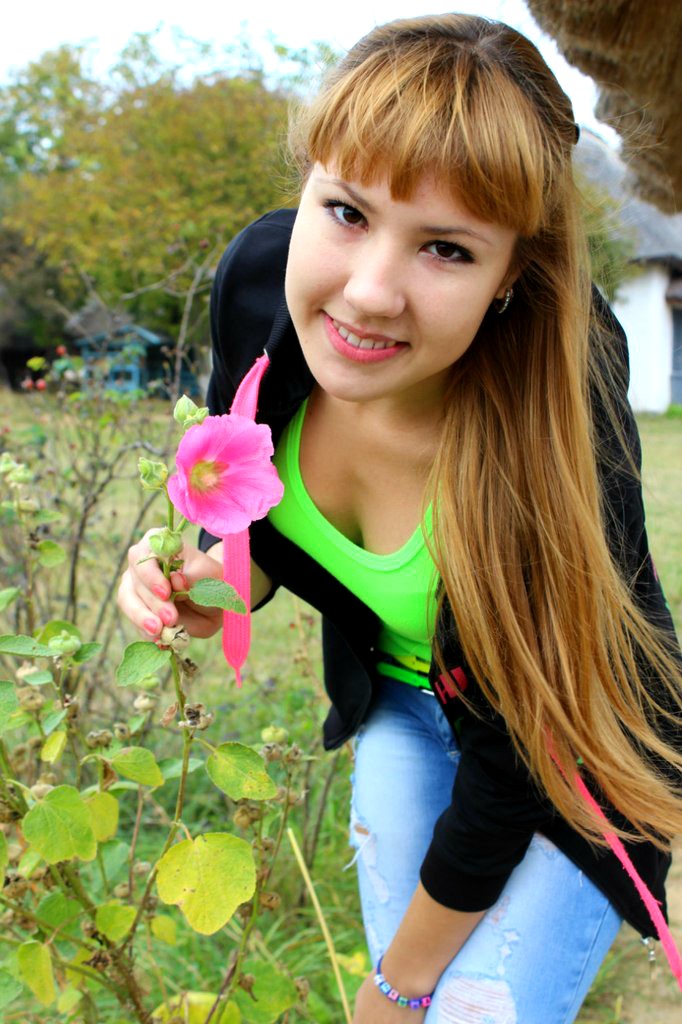 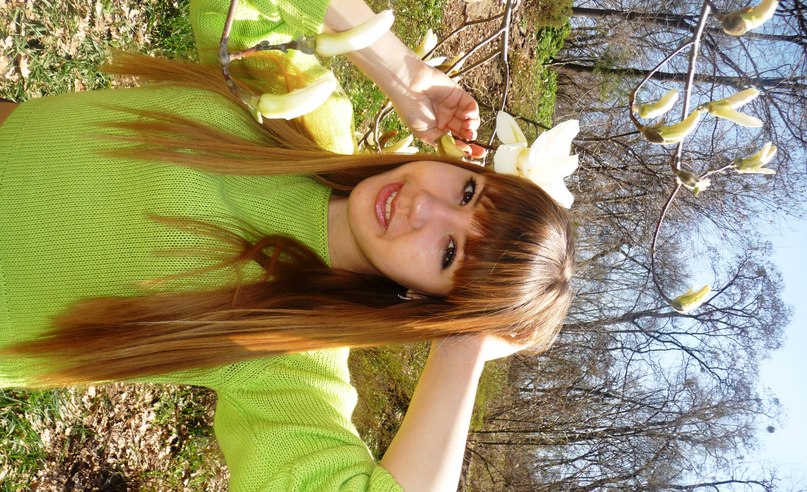 Коробкіна Інеса
Група Ф-24
Кожна людина має захоплення. Один любить співати, інший — збирати маленькі іграшки. Людина, яка має захоплення, — цікава людина, з якою ніколи не буває нудно. Захоплення дає можливість людині у повній мірі проявити себе.
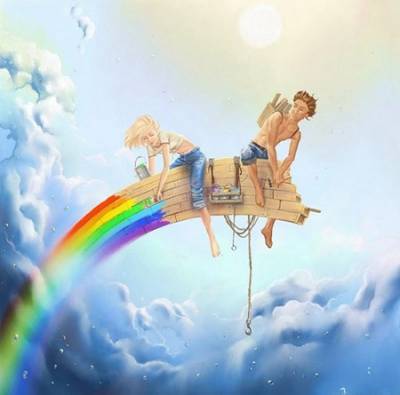 Моїм захопленням немає меж.Ось мені, наприклад, подобається танцювати. Саме через танець я передаю свої почуття, настрій.
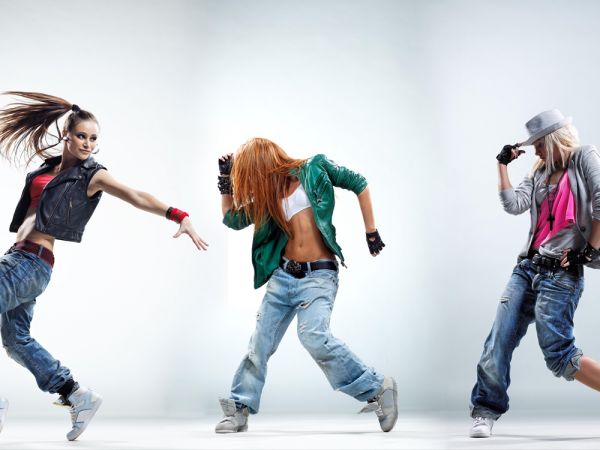 Також мій день,не проходить без музики. Це невід’ємна частина мого життя.
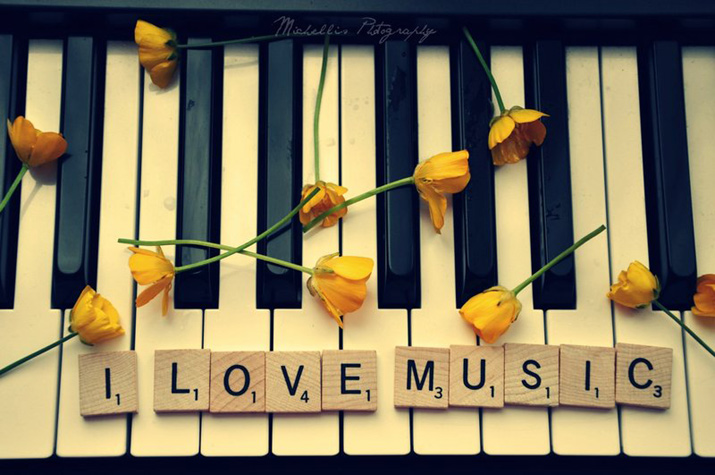 Ще одне моє захоплення-це фотографії. Через об’єктив ми бачимо зовсім інший світ.
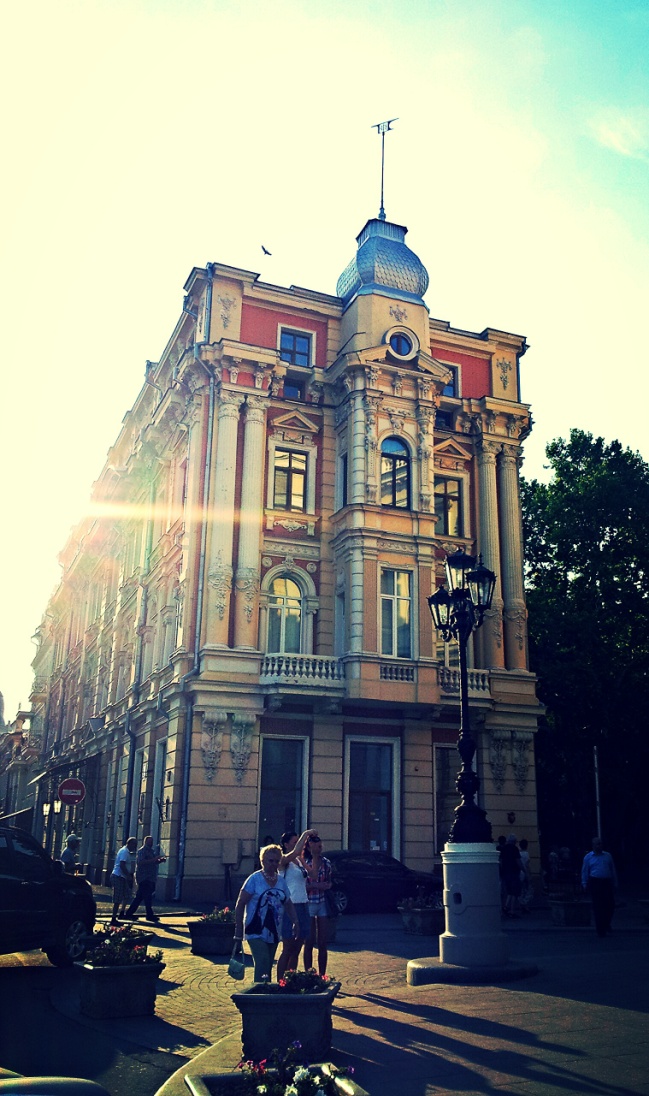 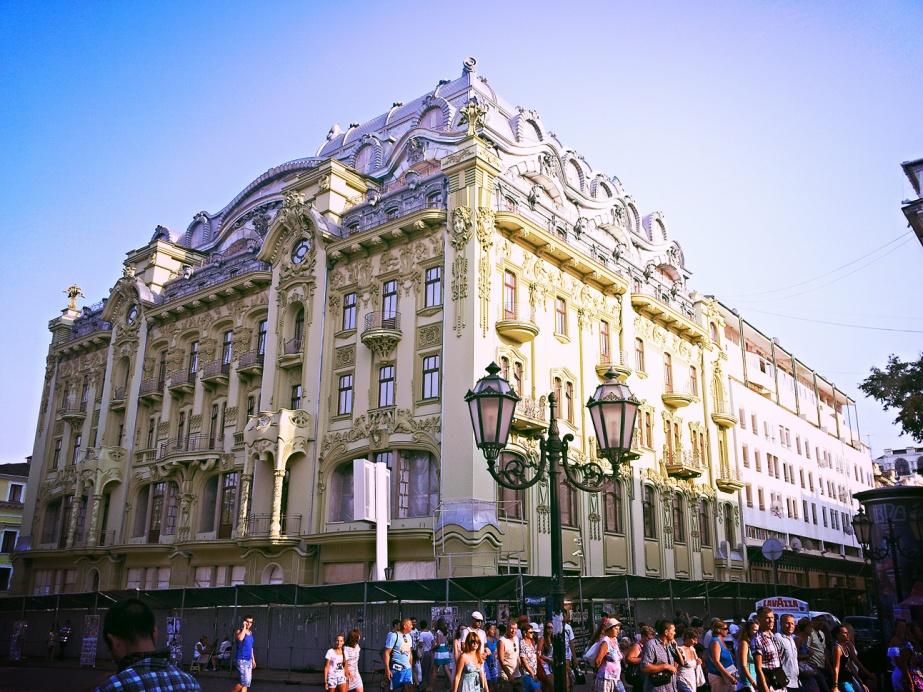 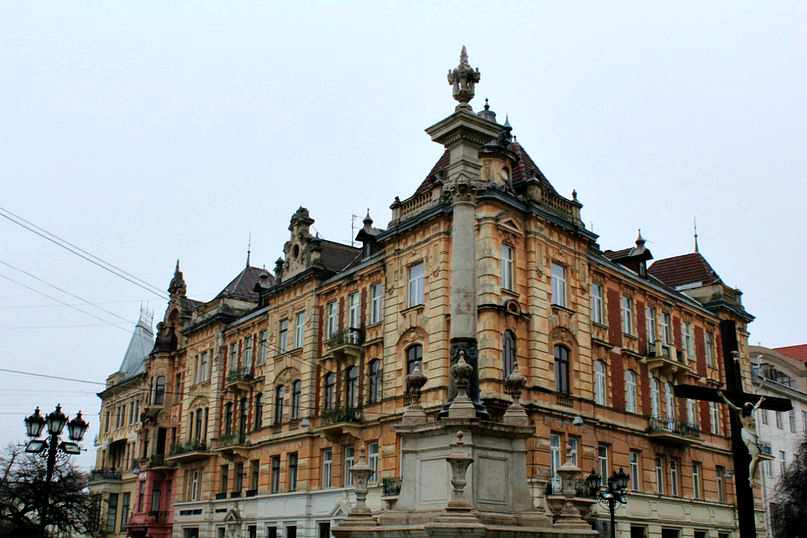 Мені дуже подобається фотографувати природу,вона так зачаровує.
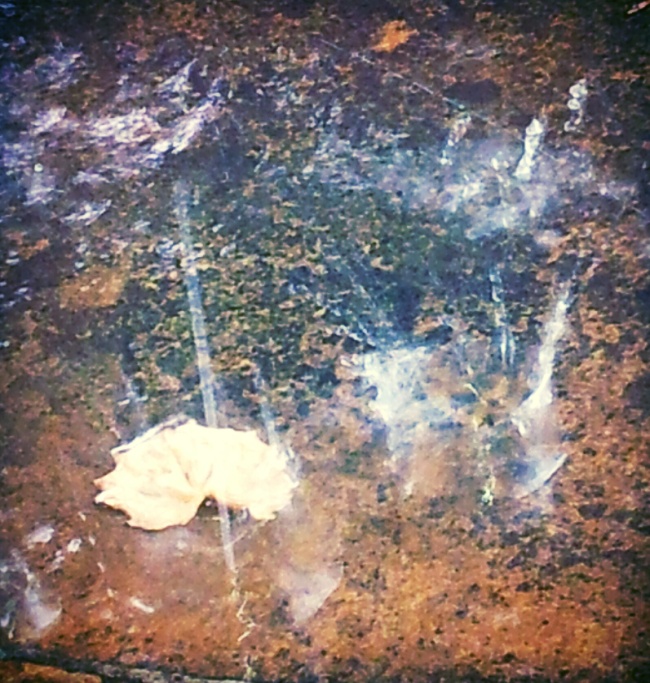 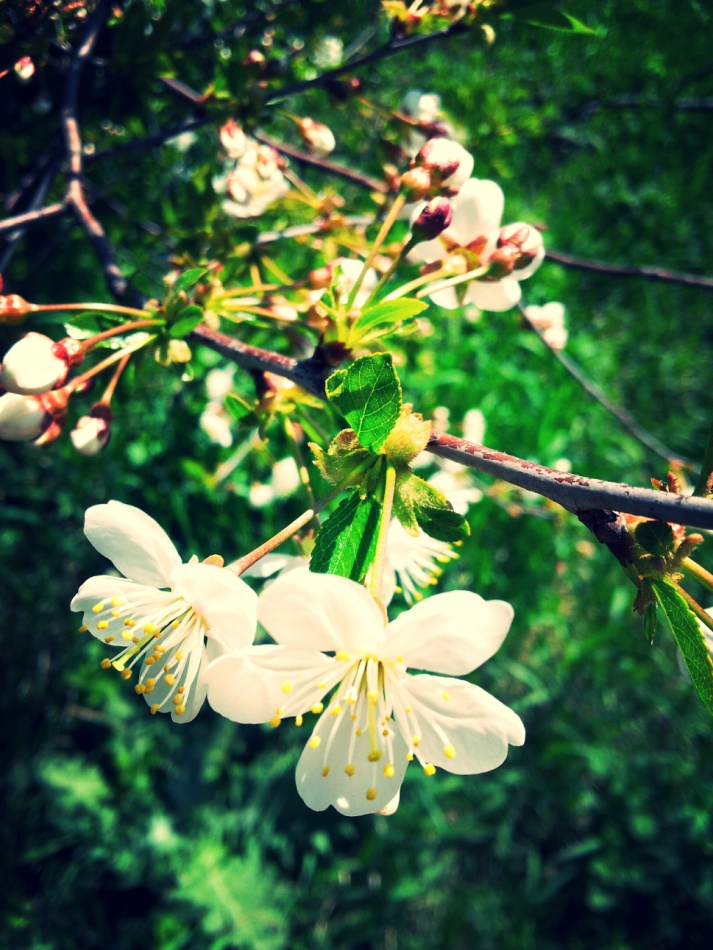 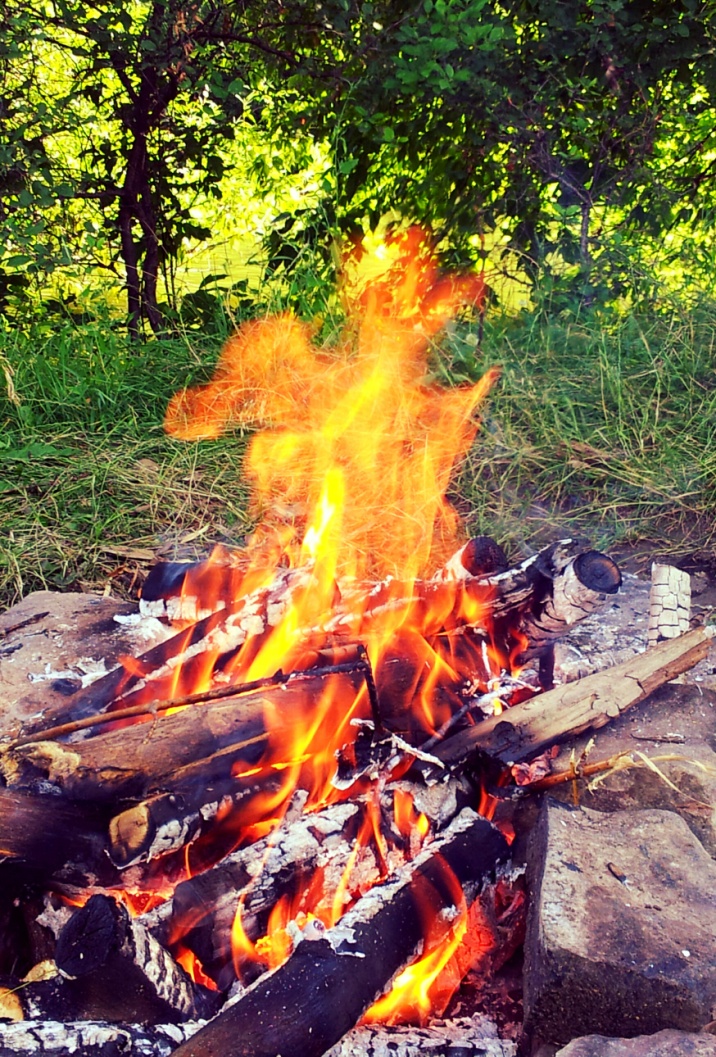 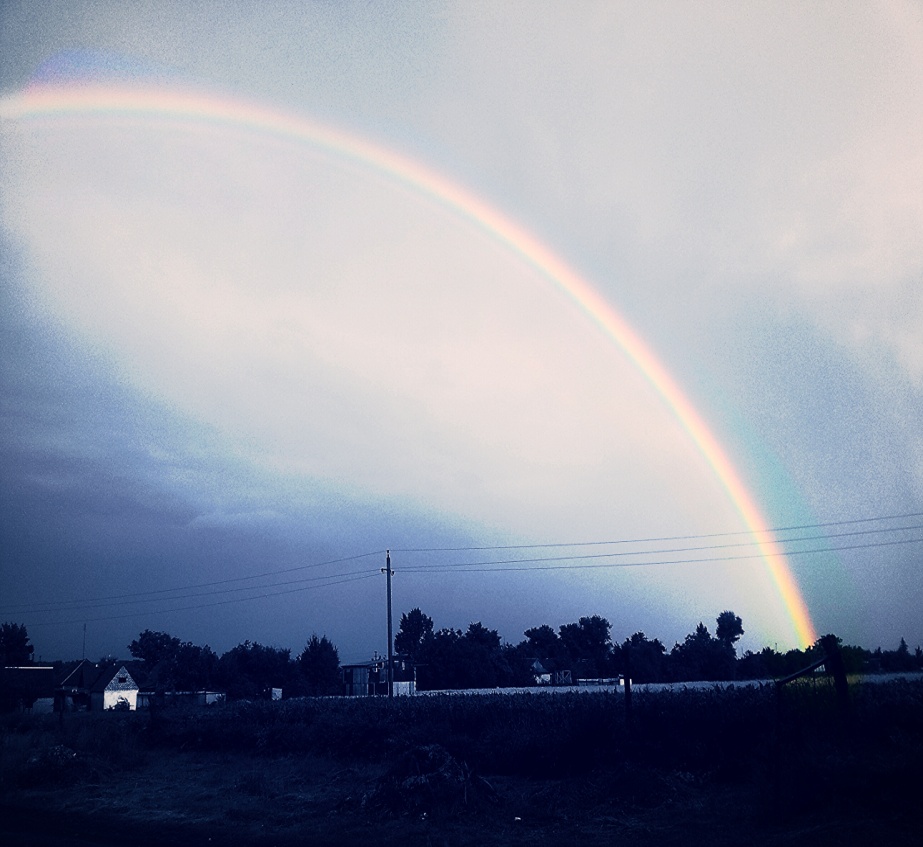 Та найголовніше моє захоплення-це мотоцикли!
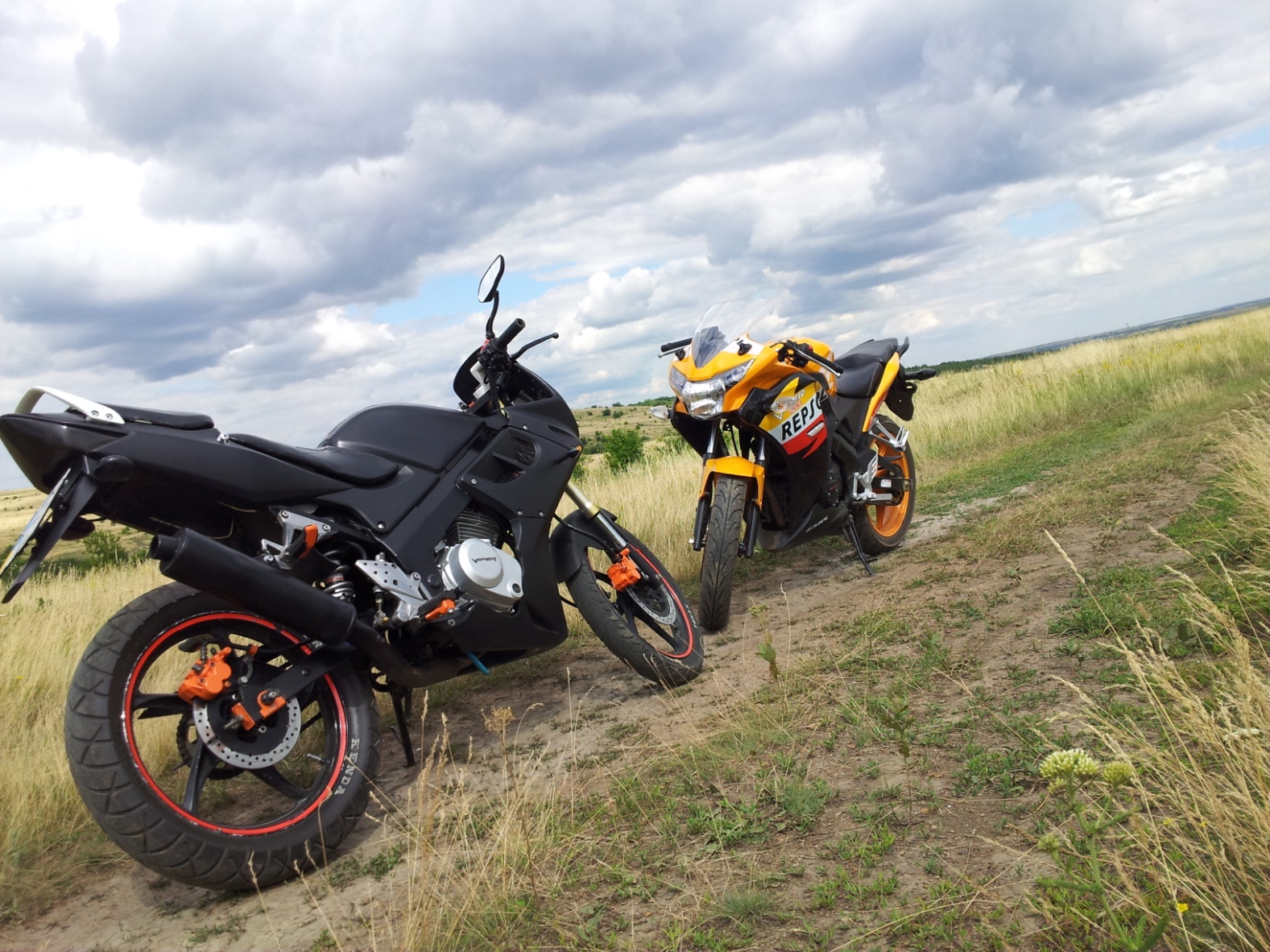 Без цього,я зовсім не уявляю свого життя! Швидкість - це наркотик. Варто до неї звикнути і їздити по-іншому вже неможливо!
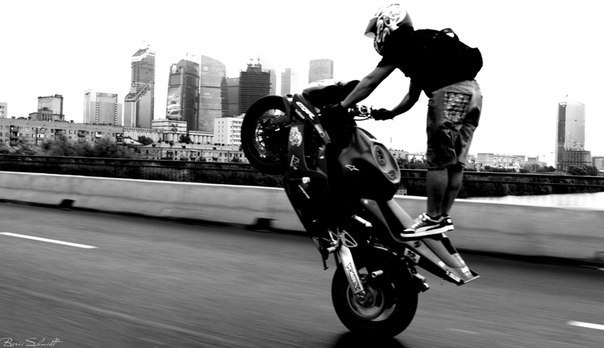 ДЯКУЮ ЗА УВАГУ!